Proje İsmi 
Grup Üyeleri      
Danışman 
Beykent Üniversitesi Yazılım Mühendisliği Bölümü
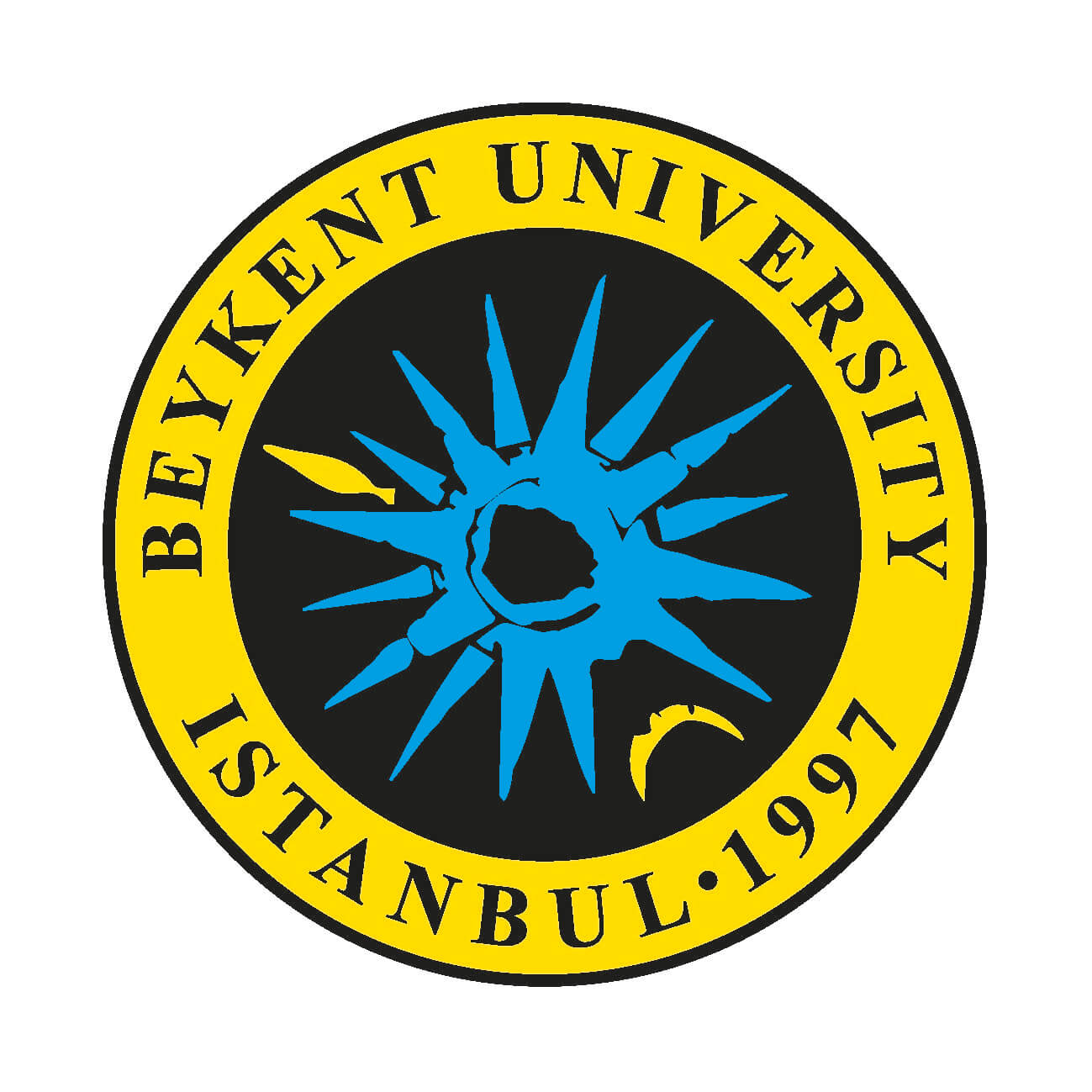 Problemin Tanımı
Kullanılan Teknik ve Araçlar
Sonuçlar
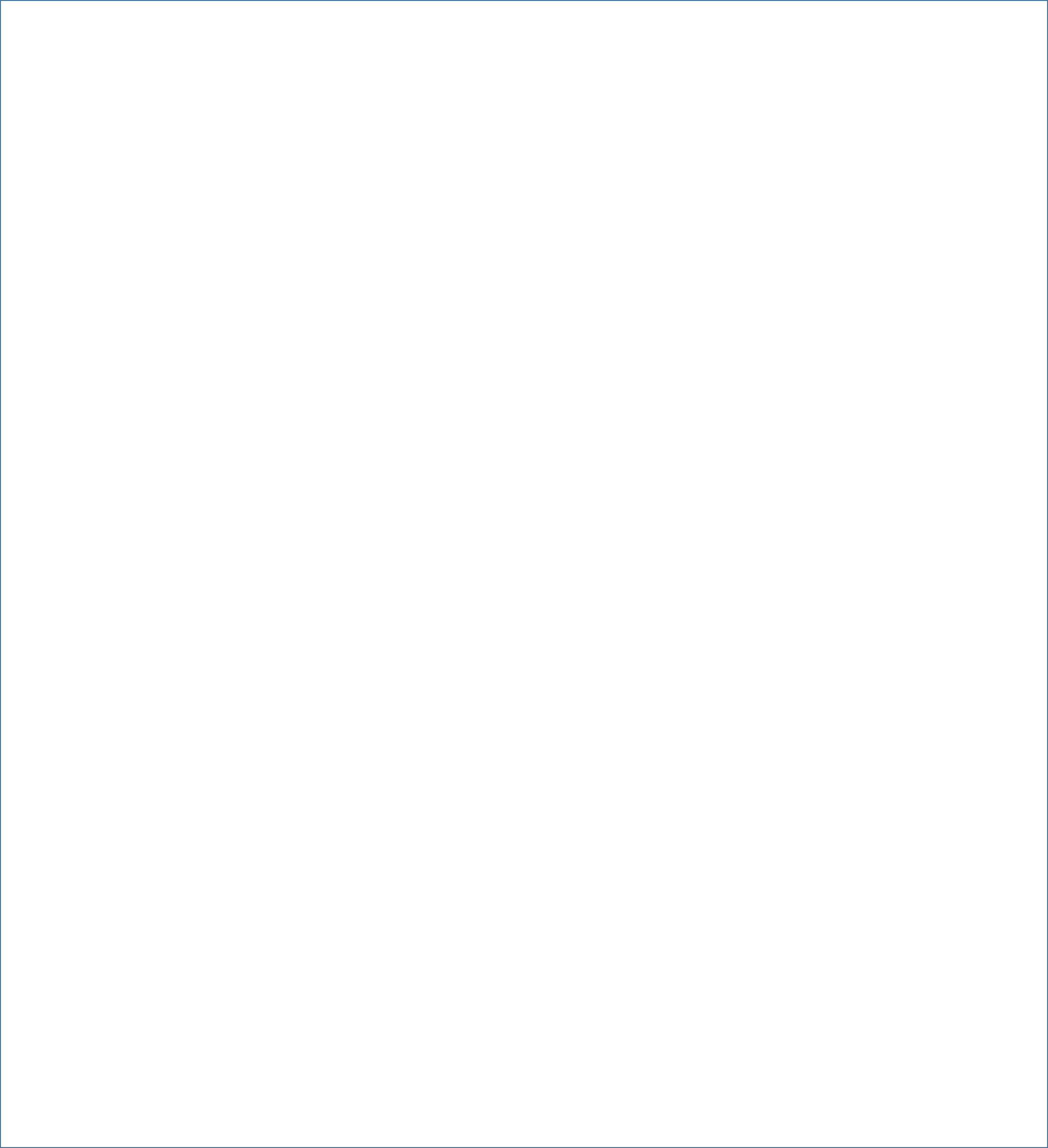 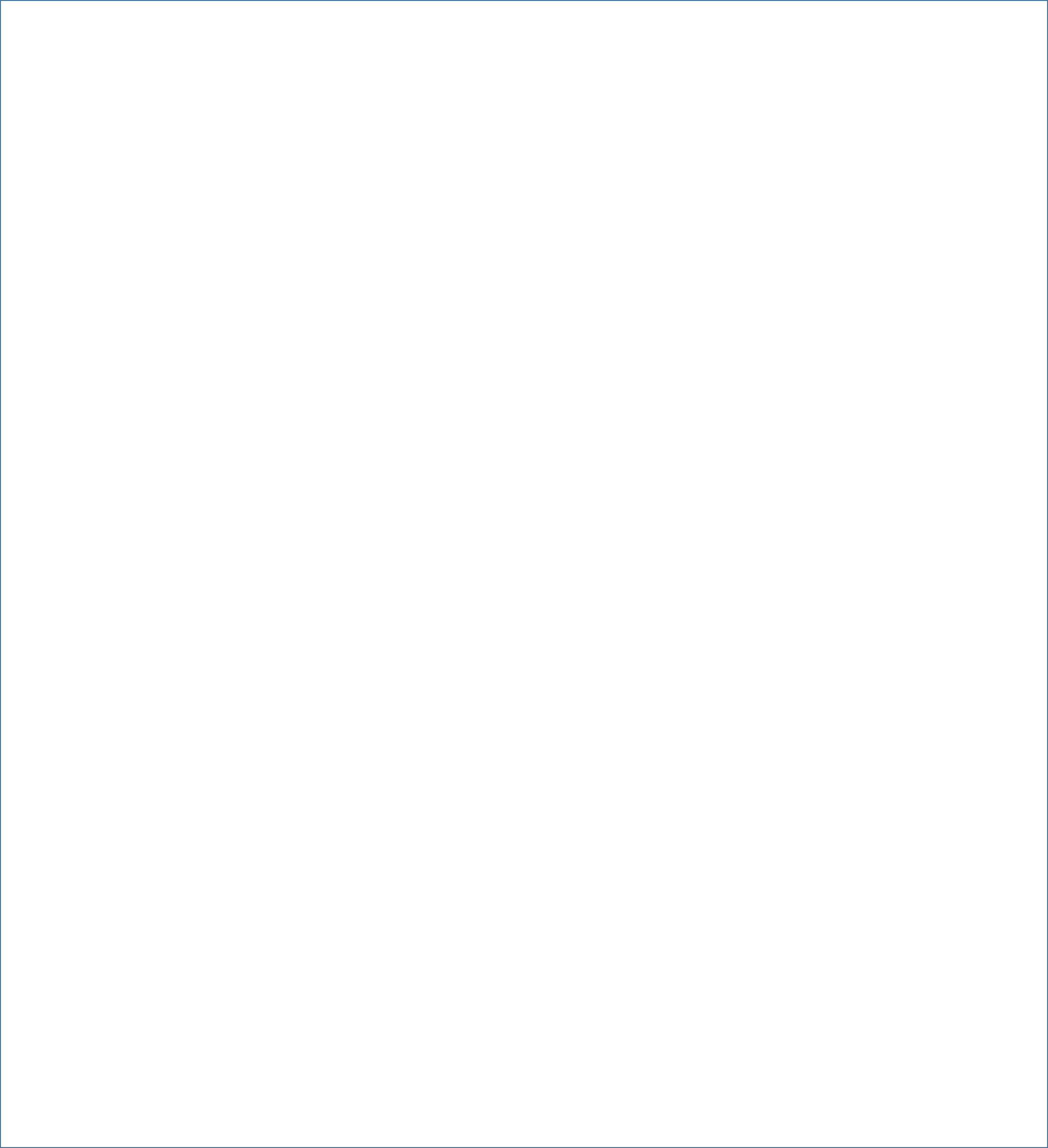 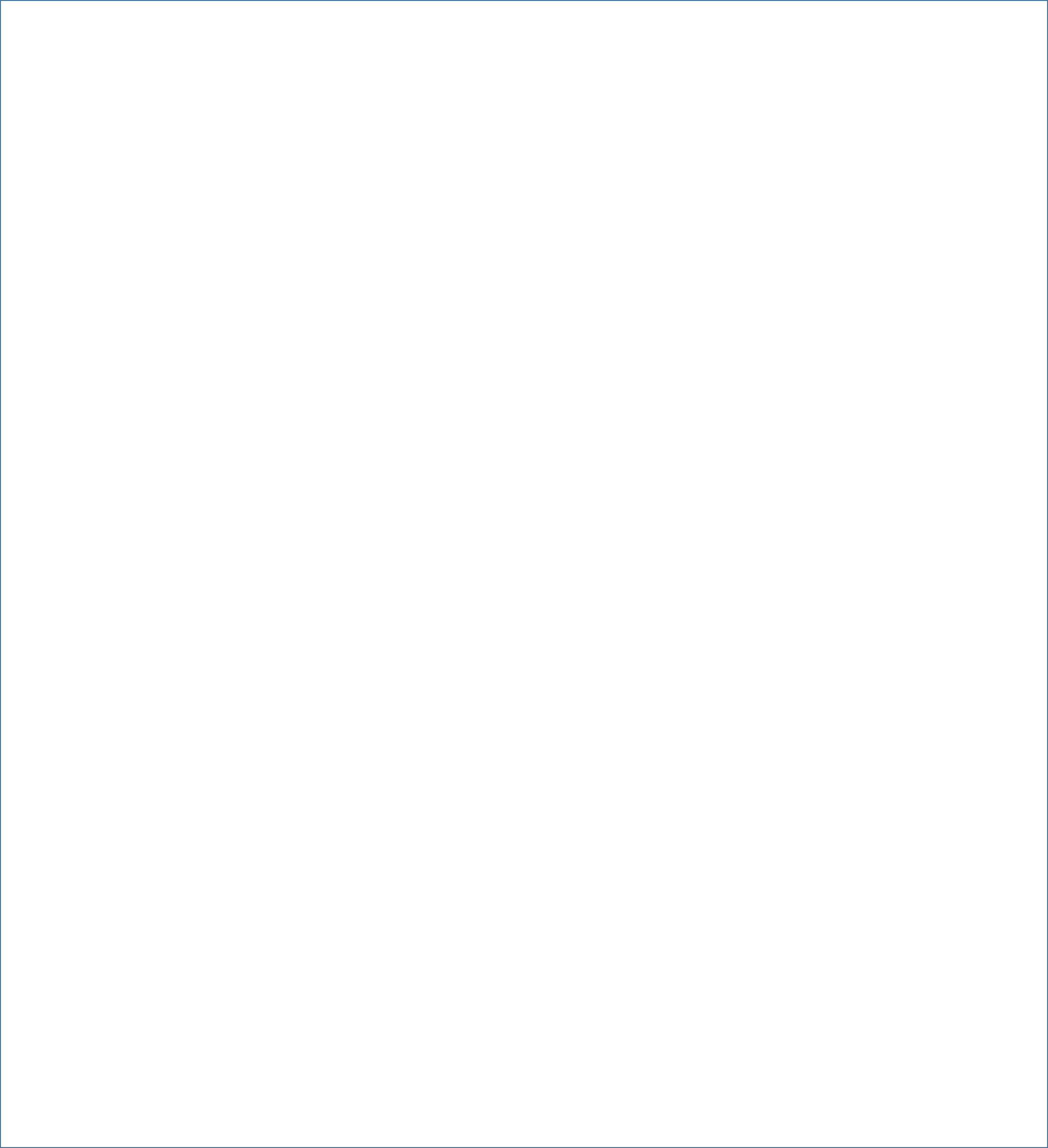 Amaç
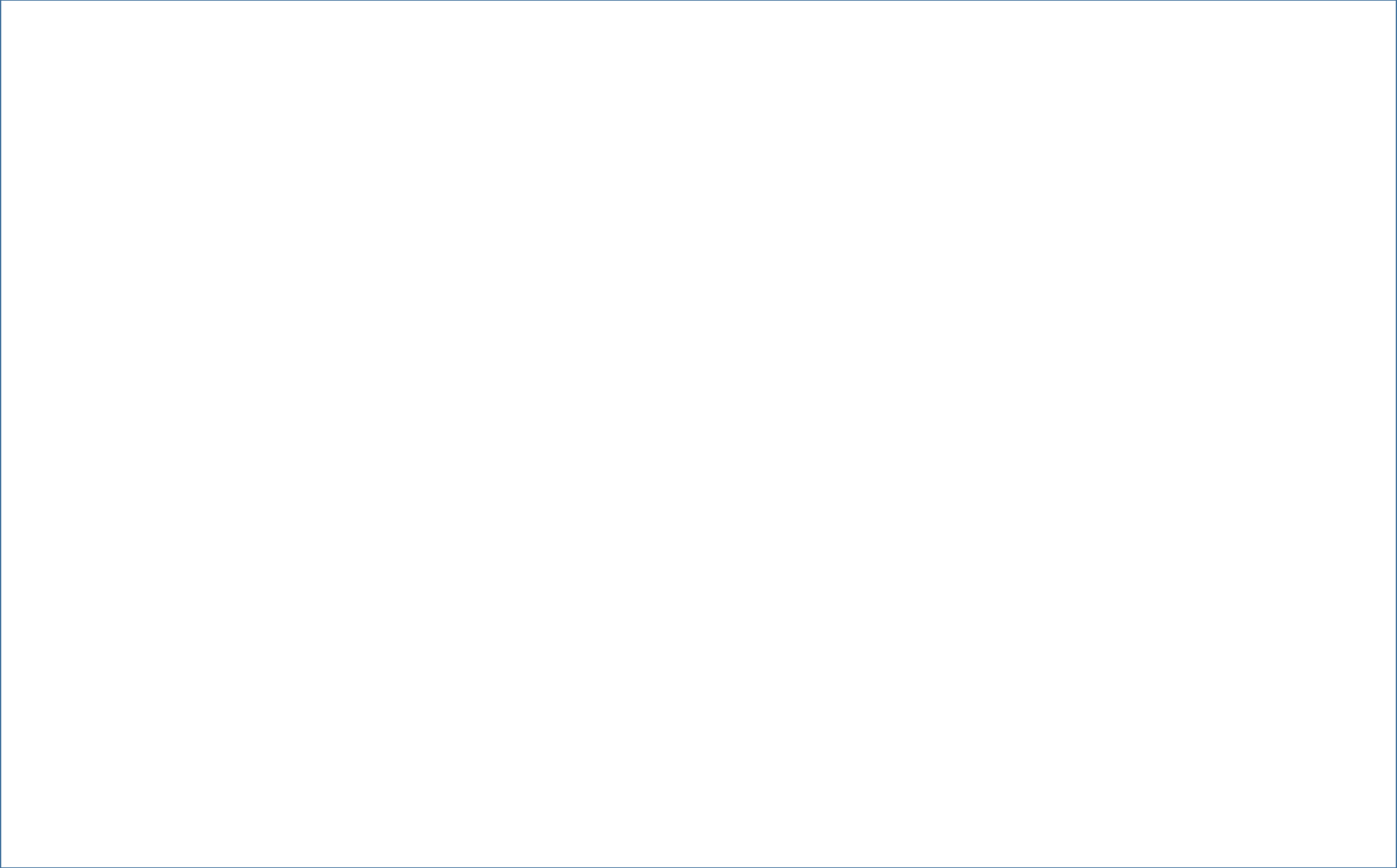 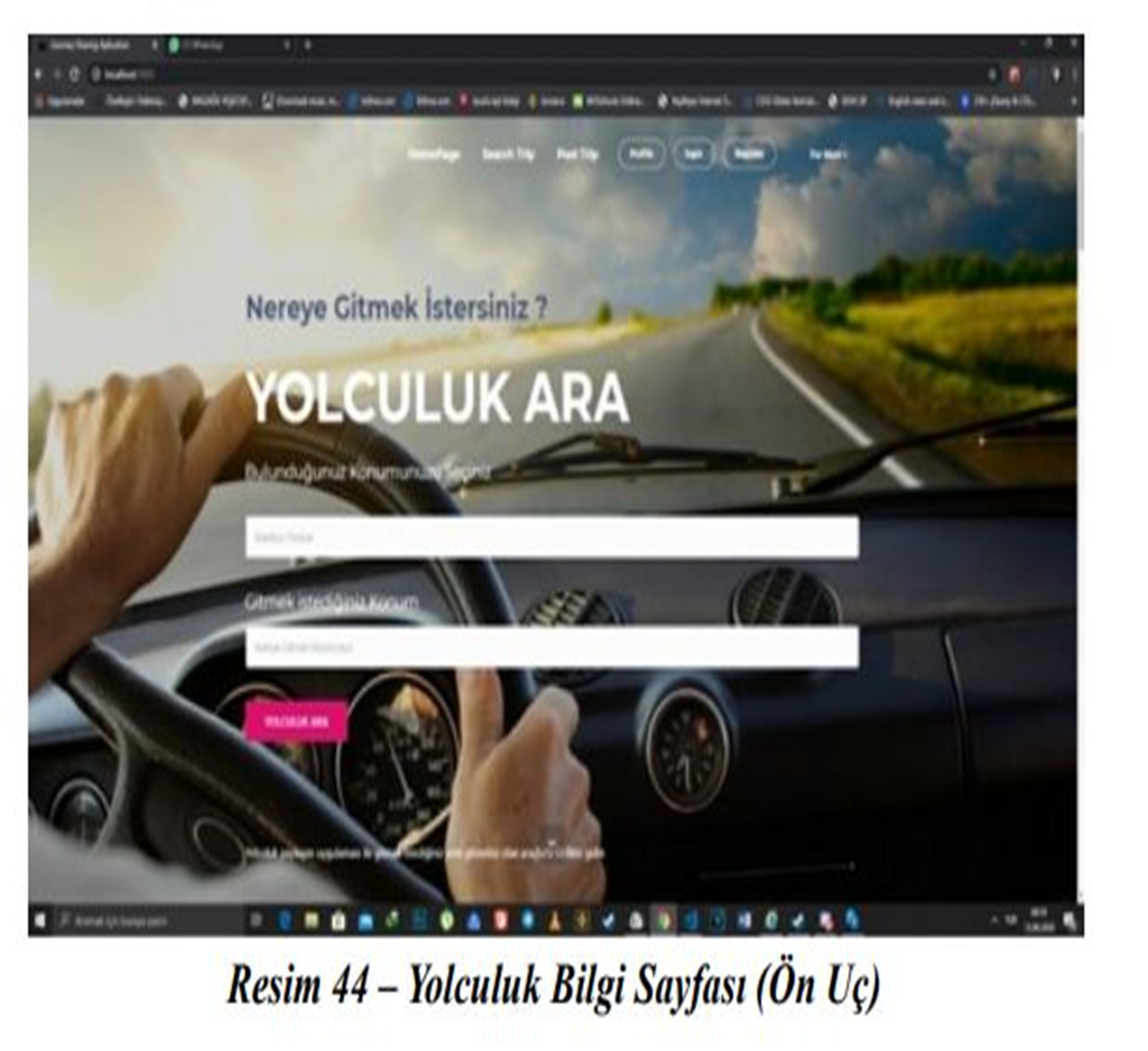 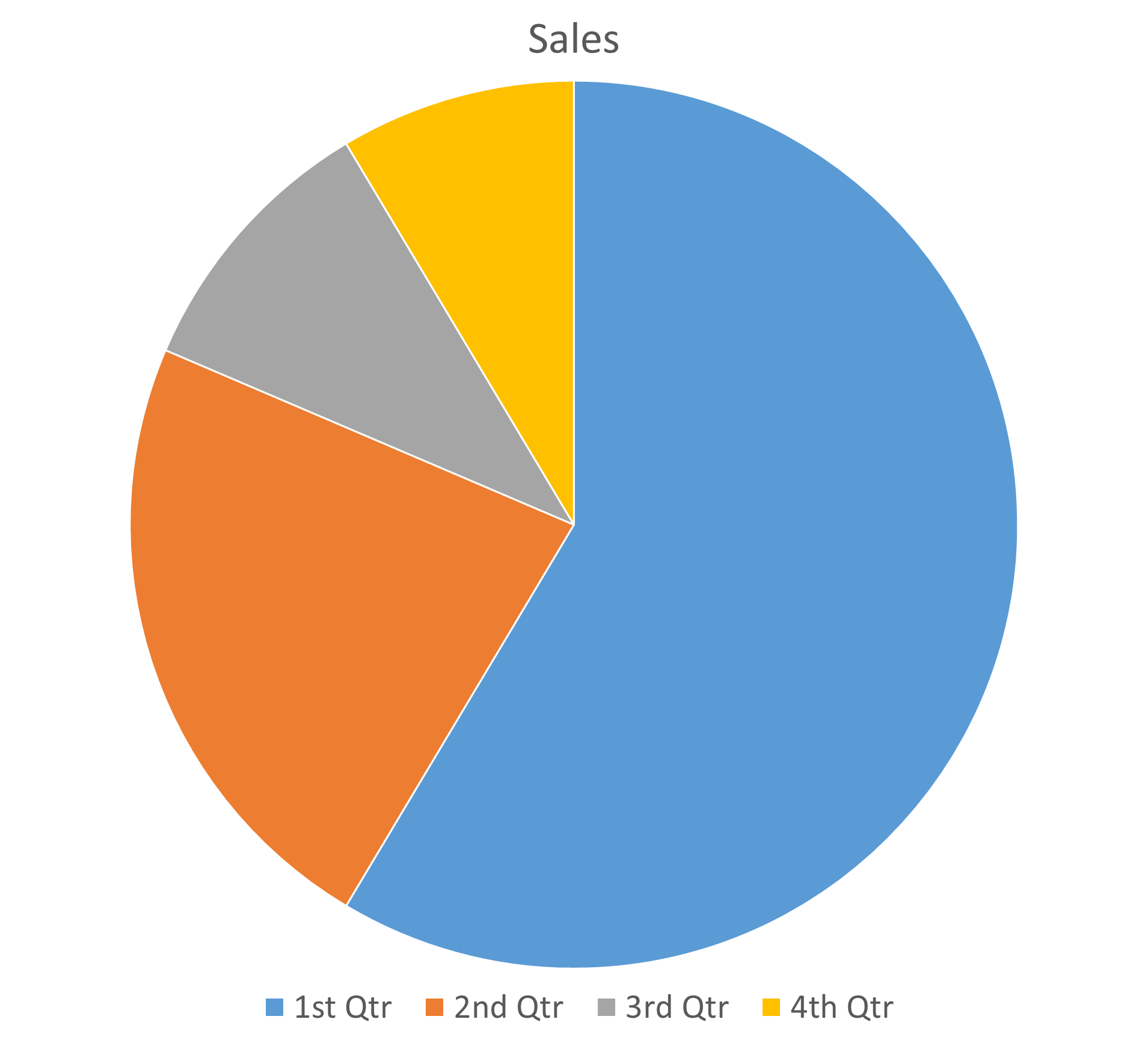 Çözüm
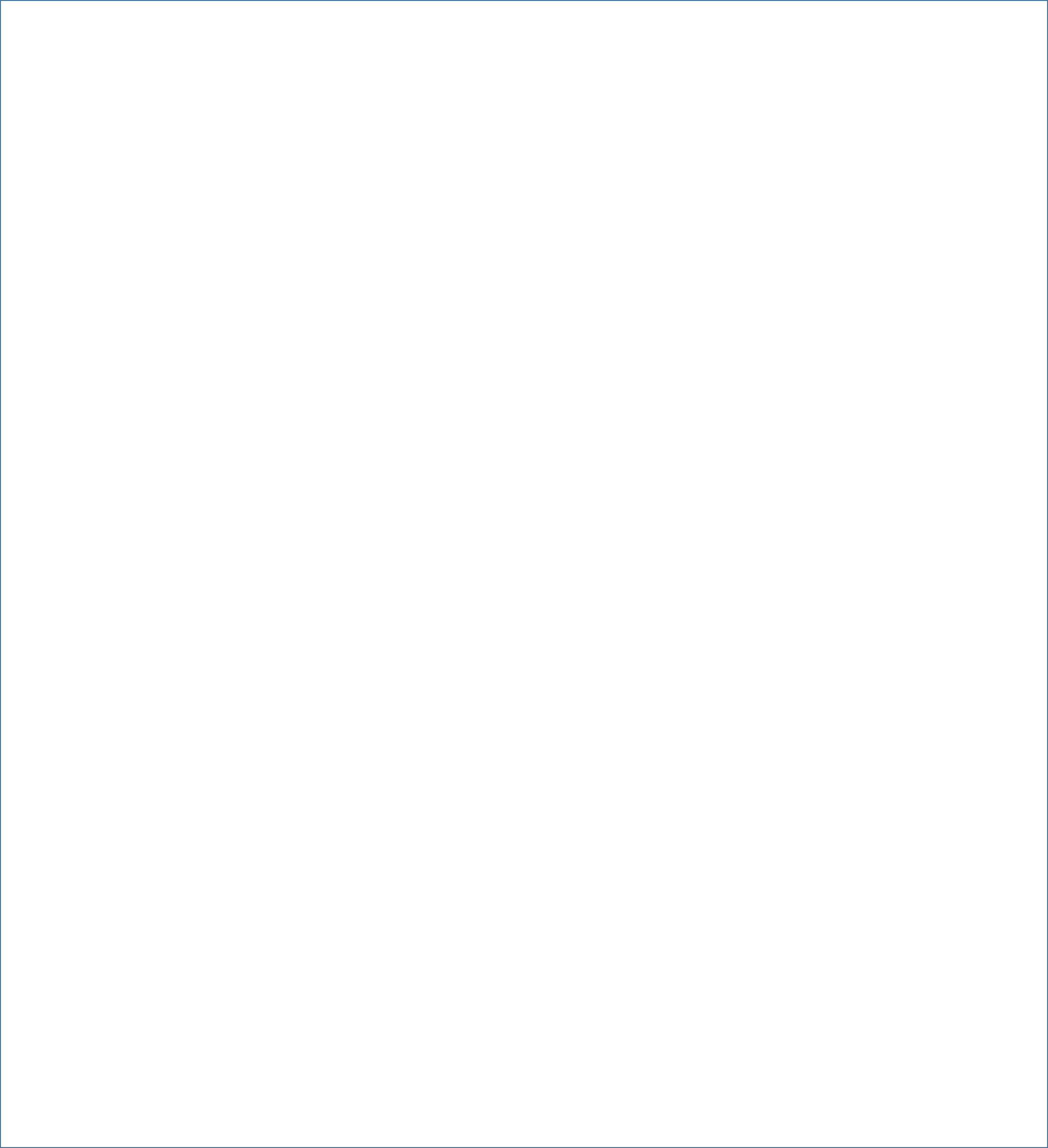